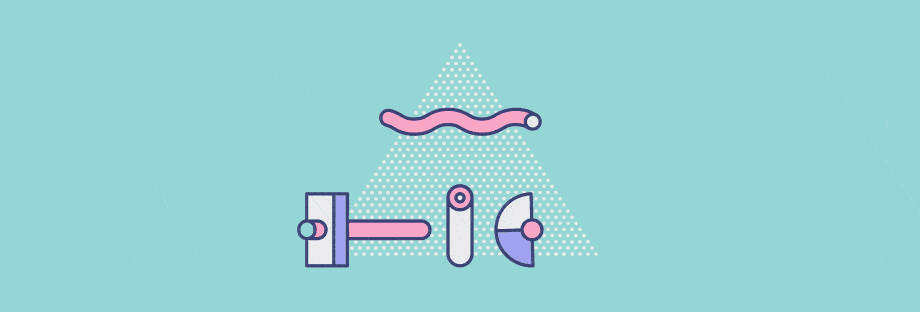 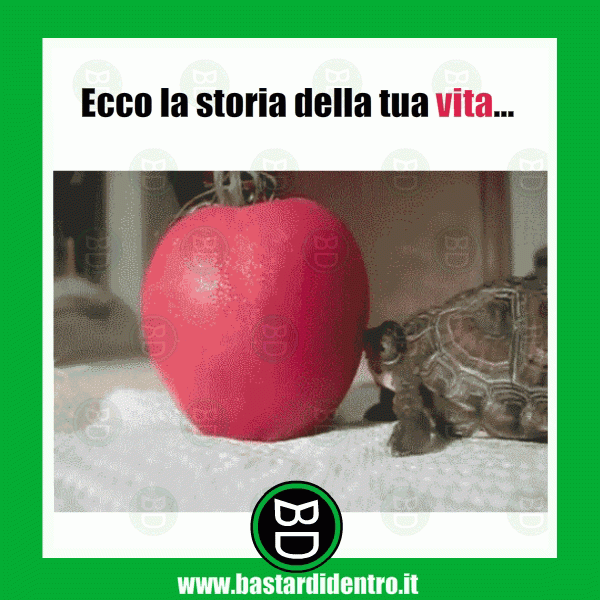 Ecco la storia della nostra vita
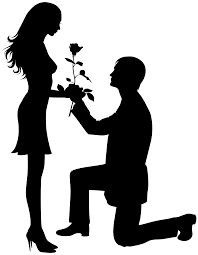 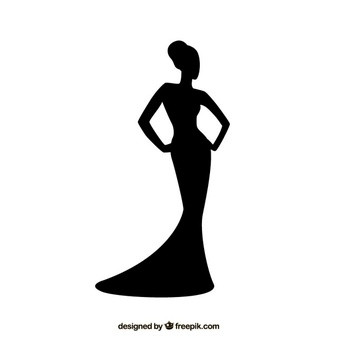 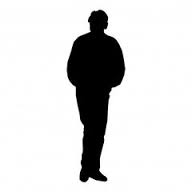 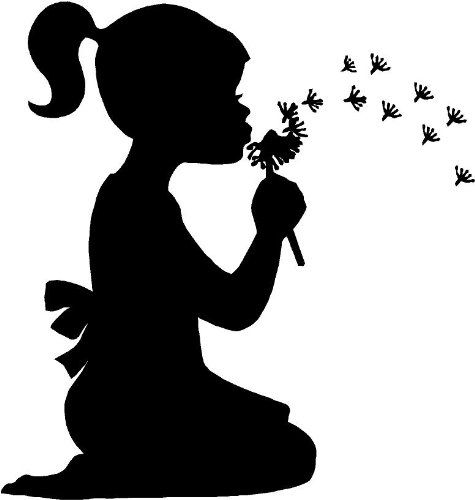 LE PARABOLE DEI VANGELI
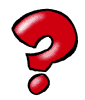 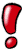 LE PARABOLE DI GESU’ - 40 su 70 in tutta la Bibbia
Molti dei più noti insegnamenti di Gesù 
sono PARABOLE: il buon Samaritano, 
la pecora smarrita, il seminatore, ecc. 
Bisogna riservare il termine «parabola» 
alle storie "complete" illustrate sotto forma di 
racconto. Lc 4.23; Mc 7.15-16; Mt 5.7; Giov 10.1-18; 
Giov 15.1-11; Giov 4.31-38; Giov 6.35; Giov 7.37-39
Queste parabole in forma di racconto oggi sono considerate «allegorie»: un racconto che sembri riguardare qualcosa di totalmente diverso...
Un noto esempio «moderno» è "il pellegrinaggio del piccolo Cristiano" di John Bunyan… (del 1600!).
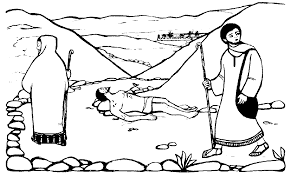 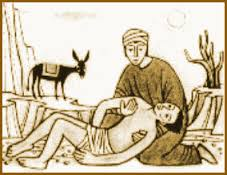 Quali sono il messaggio e l'appello delle parabole? 
In senso ampio, è l'avvento del «regno»: 
c’è un Regno e un Re; ciò è chiaramente 
indicato dall'inizio di molte parabole. 
«Il regno dei cieli è simile a...».
Il significato delle parabole dipende da quello che è/sarà la nuova Assemblea: solo 4 sono comuni a tutti i vangeli (il seminatore, il granello di senape, i cattivi vignaioli, il fico sterile)
Se le consideriamo in blocco, il loro messaggio riguarda sei argomenti principali:
1. P della misericordia - 2. P del ritorno - 3. P dell’imminenza
4.  P  della decisione - 5. P dell’etica - 6. P dell’attesa
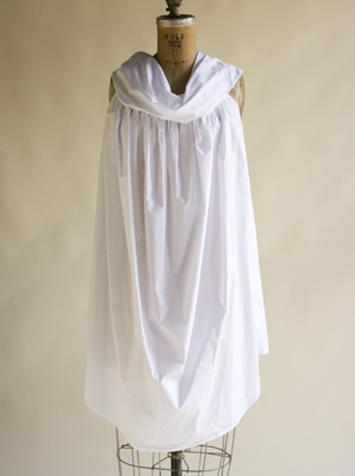 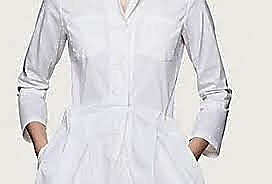 PARABOLE DELLA MISERICORDIA
I due debitori
Il fariseo e il pubblicano
I due figli
La pecora smarrita
La moneta perduta
Il padre amorevole
I lavoratori dell’ultima ora
PARABOLE DEL RITORNO
Il granello di  senape
Il lievito
Il seme che cresce da sé
Il seminatore
Il giudice iniquo
L’amico importuno
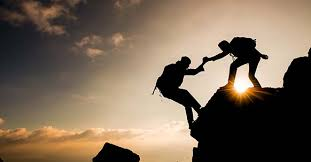 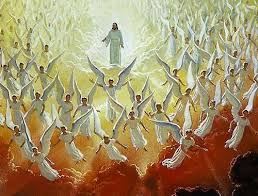 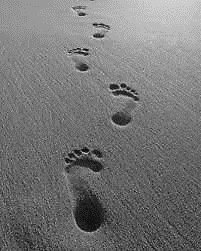 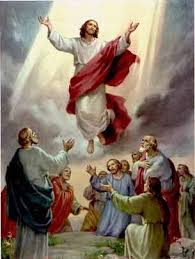 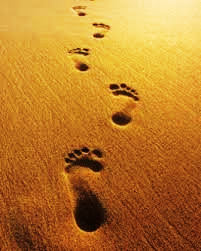 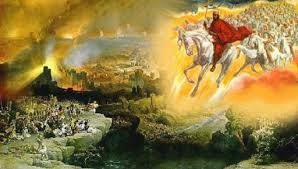 PARABOLE DELL’IMMINENZA
Il ricco stolto
Il ladro
I bambini che giocano
Il portinaio
Il maggiordomo
I talenti
Le mine
I cattivi vignaioli
La grande festa
Le dieci vergini
Il fico
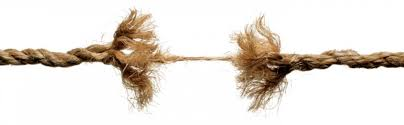 PARABOLE DELL’ATTESA
La zizzania
La rete
Il fico sterile
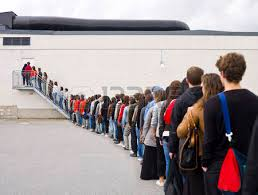 PARABOLE DELLA DECISIONE
L’uomo che va dal giudice
L’amministratore disonesto
Il ricco e Lazzaro
L’invitato senza l’abito di nozze
Costruzione della casa e guerra tra due re
Il ritorno dello spirito impuro
La porta chiusa
L’ETICA CRISTIANA
I posti a tavola
I sevi inutili
Il tesoro nascosto
La perla di gran prezzo
Il buon samaritano
Il servitore spietato
Il giudizio finale
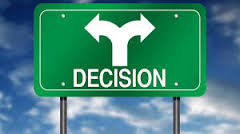 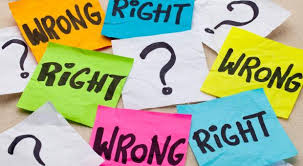 Il vero significato delle parabole deve 
essere strettamente legato all'appello 
rivolto a chi legge o ascolta: Gesù non è 
mai stato liturgico! 
Le parabole danno un quadro di Dio e 
della nuova Assemblea: ci sfidano perchè ci impegniamo ad accettare incondizionatamente la sua Volontà, identificandoci con la pecora smarrita, coi malvagi vignaioli, con l'uomo, che scopre un campo col tesoro nascosto,  o altro! 
Per rendere il Suo messaggio più chiaro a chi lo ascoltava, Gesù lo illustrava con immagini tratte dalla vita quotidiana.
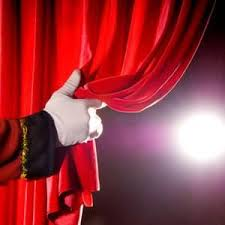 Marco 4,11 12Mat 13.10 
Rendere oscuro il Suo insegnamento a quelli che non volevano essere Suoi discepoli, affinché, come diceva Isaia, «vedano ma non discernano... odano ma non comprendano»: aiutano i Veri e scoraggiano i falsi! 
Le parabole separano chi le ascolta:  non richiedono un grosso sforzo mentale, ma ci vuole impegno per capire quel che dice Gesù. 
La parola Parabola significa "paragone, parallelo, illustrazione, analogia
La verità è «nascosta», poiché le parabole stimolano a cercare il senso spirituale, il punto focale/centrale: chi non era interessato ascoltava la parabola senza capirci nulla.
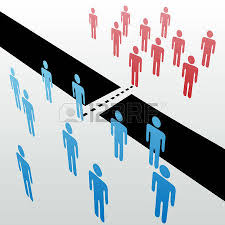 F